Тернопільська спеціалізована загальноосвітня школа I ступеня повного дня з поглибленим вивченням основ економіки
Розвиток  зв’язного  мовлення
 у 2 класі на тему 
“Складання опису зайчика”



Підготувала 
вчитель початкових класів
Кузьо Оксана Михайлівна
Мандрівка  
до  зимового 
 лісу
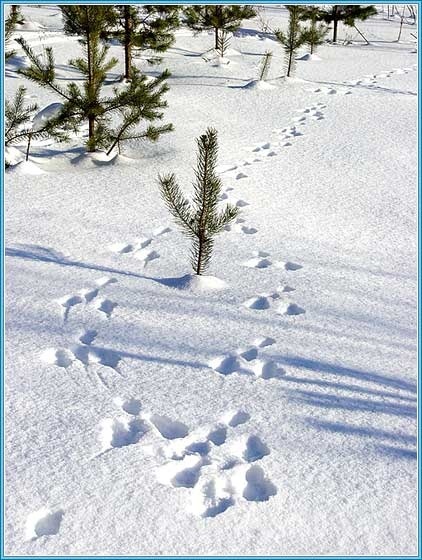 зайчик
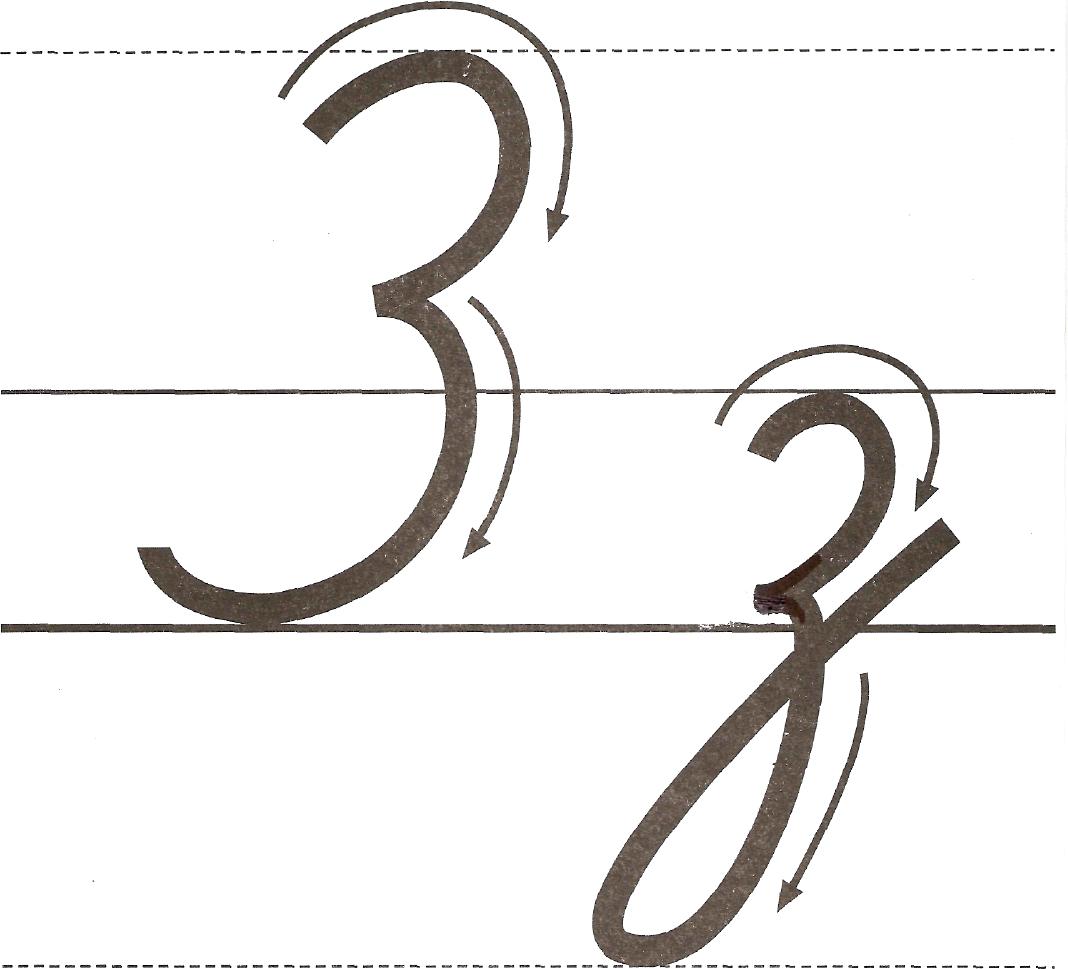 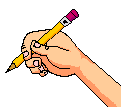 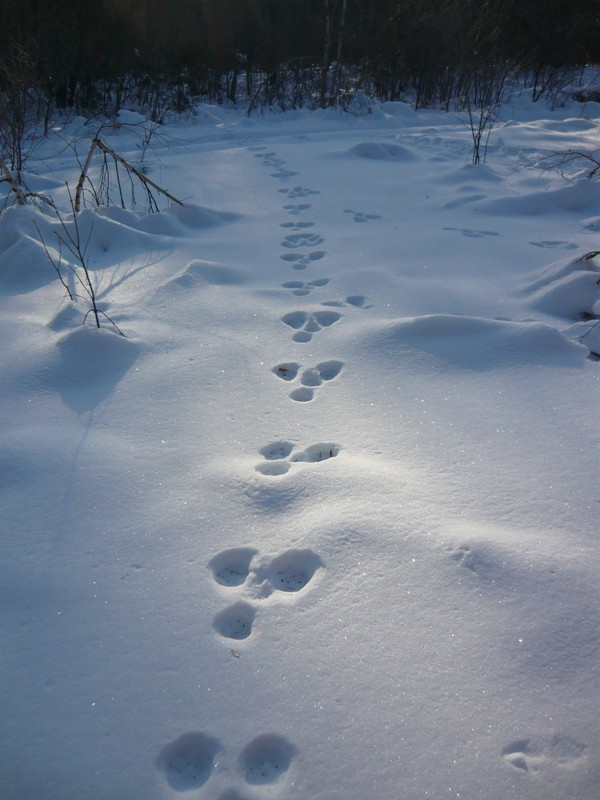 З а  й
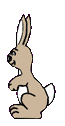 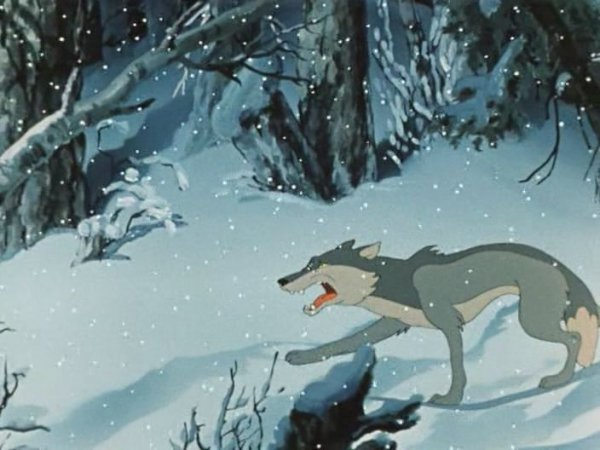 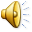 Зайчик (який?) …
дикий,
солодкий,
колючий,
куцохвостий,
високий,
сірий,
кругленький,
невеличкий,
скляний,
боязкий.
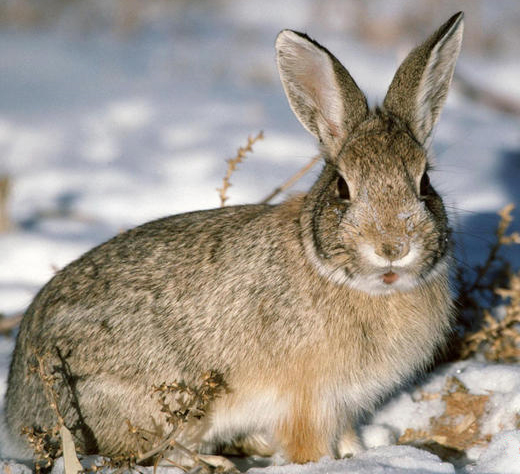 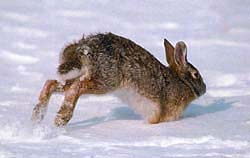 Прислів’я  і  приказки
За двома зайцями  поженешся,

Не давай зайцеві моркву берегти, 

Полохливий заєць і
пенька      боїться.





жодного не спіймаєш.



а лисиці            курей стерегти.
ФІЗКУЛЬТХВИЛИНКА
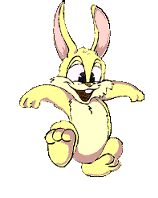 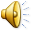 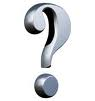 Тіло у нього вкрите … шубкою … кольору.
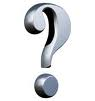 Словничок 
пухнаста,
м’яка,
шовкова,
сірий,
рудий.
Які вуха має зайчик?

Які у нього очі?
Куций,  не  заважає,  хвостик,  звірятку,  бігати.
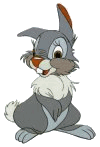 Куций  хвостик  не  заважає звірятку  бігати.
Міцні,  допомагають,  лапи, від ворогів,  втікати.
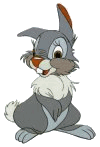 Міцні  лапи  допомагають втікати  від  ворогів.
Їхати зайцем
Так говорять про пасажира, 
у якого немає квитка 
на проїзд
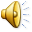 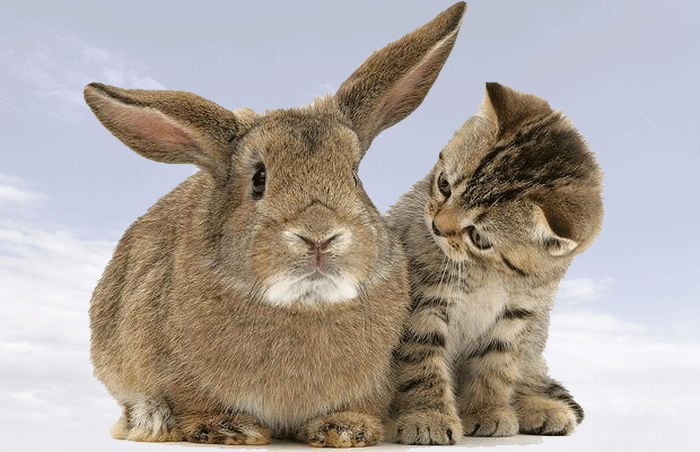 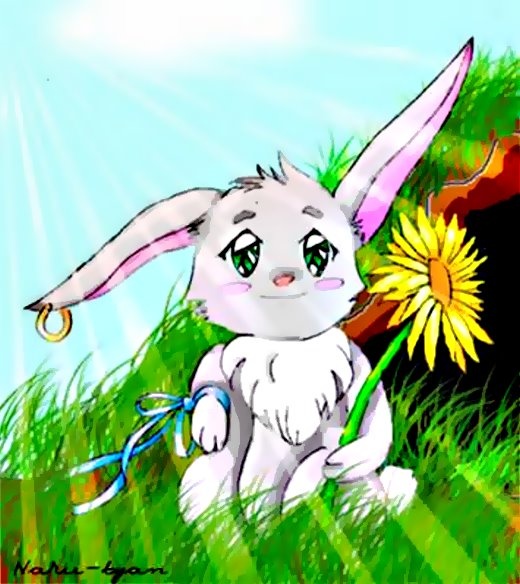 Дякую  за  урок!